Alice in Wonderlandby Lewis Carroll
Homereading
Chapter 6Alice in the White Rabbit’s House
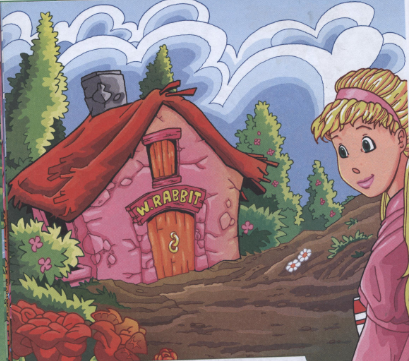 Guess!!!
It is my friend. It teaches me. It makes me think.  It  makes me laugh and cry. It shows me the world. What’s this?
Choose the right variant!
1) Who wrote  “Alice in Wonderland”? 
A. Jack London
B. Mark Twain
C. Charles Lutwidge Dodgson

2) The author’s pseudonym was
A. Lewis Carol 
B. Mark Twain
C. James Hadly Chase

3) The novel was written in
A. 1862
B. 1865
C. 1912
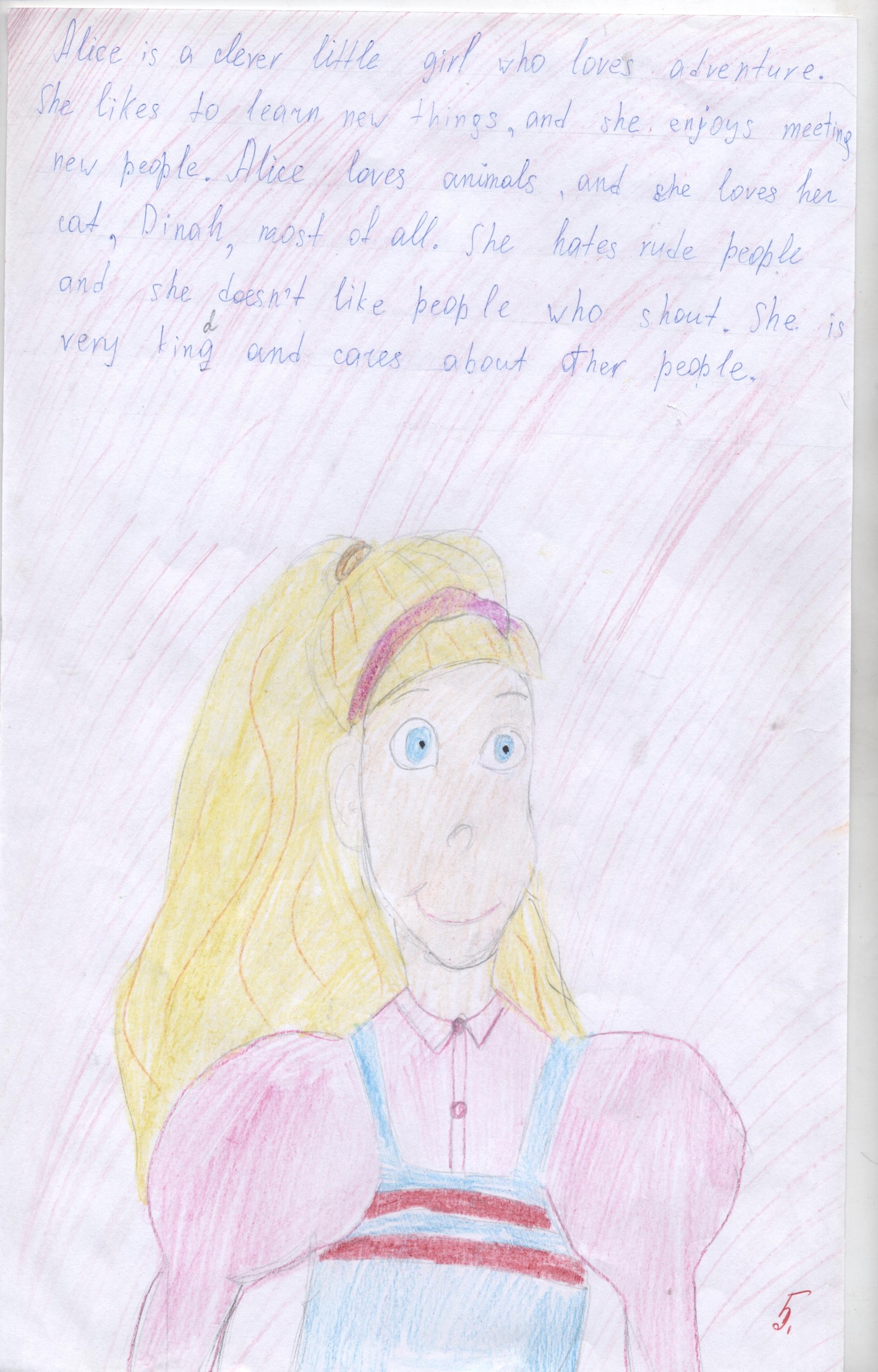 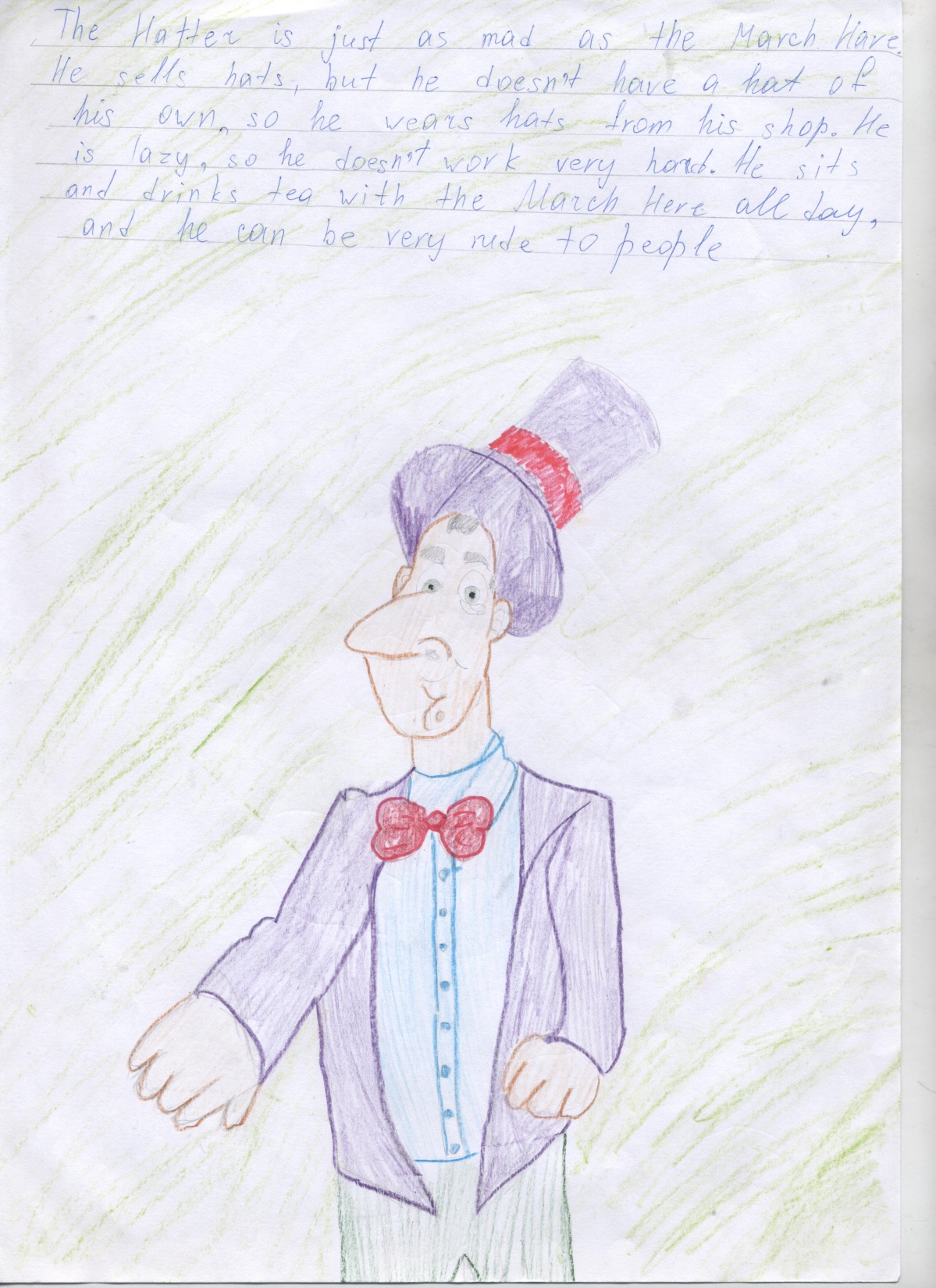 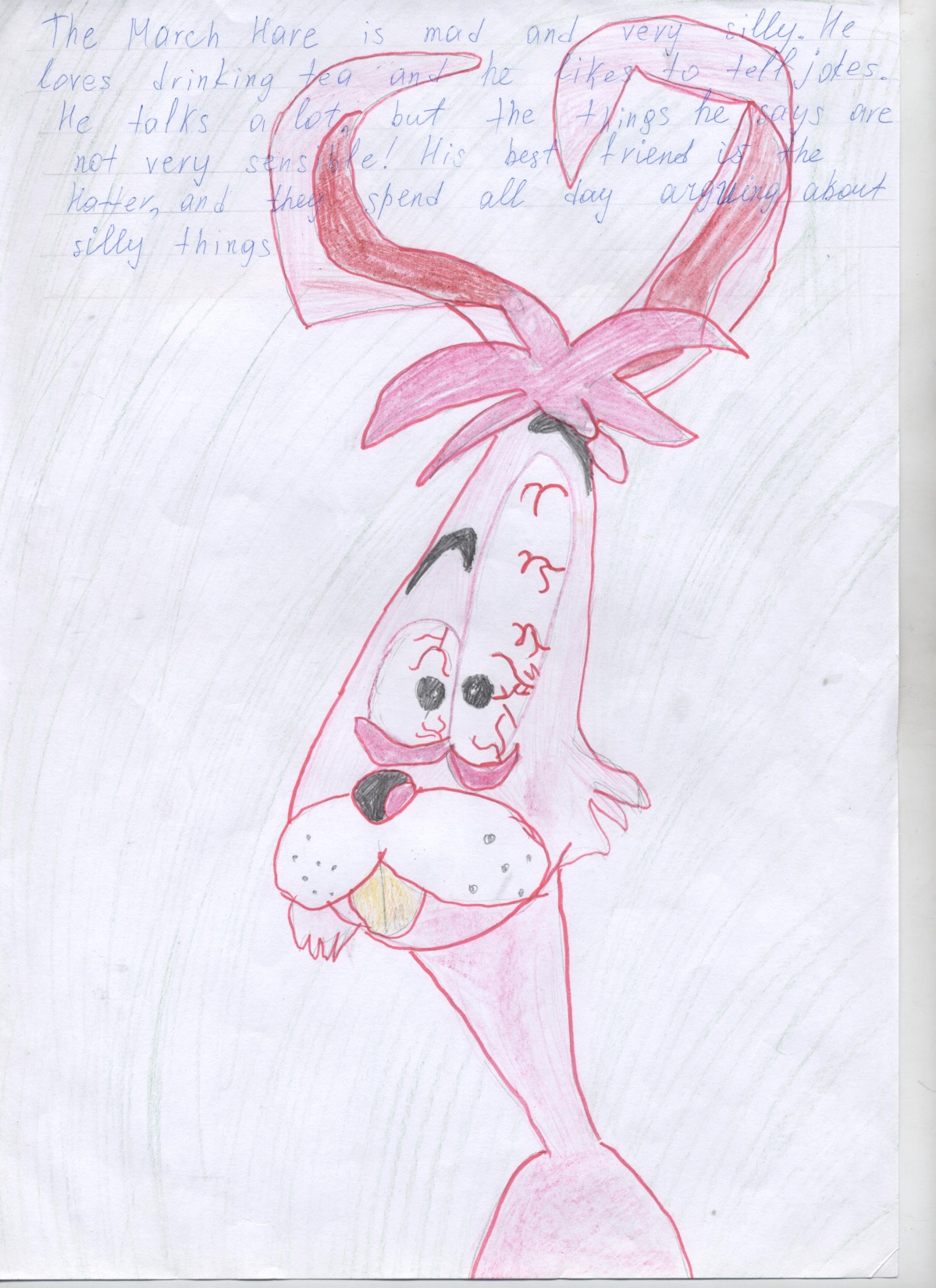 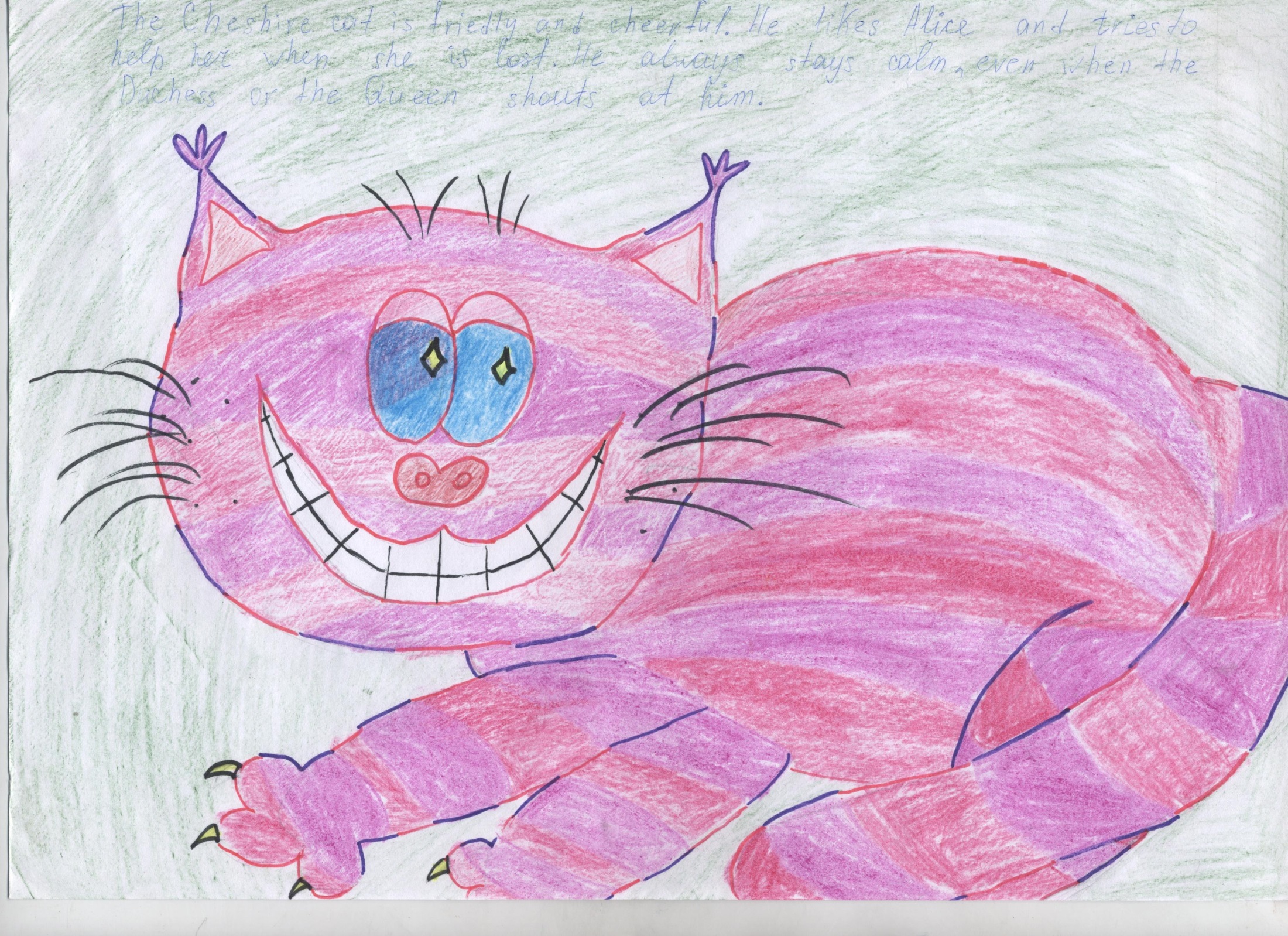 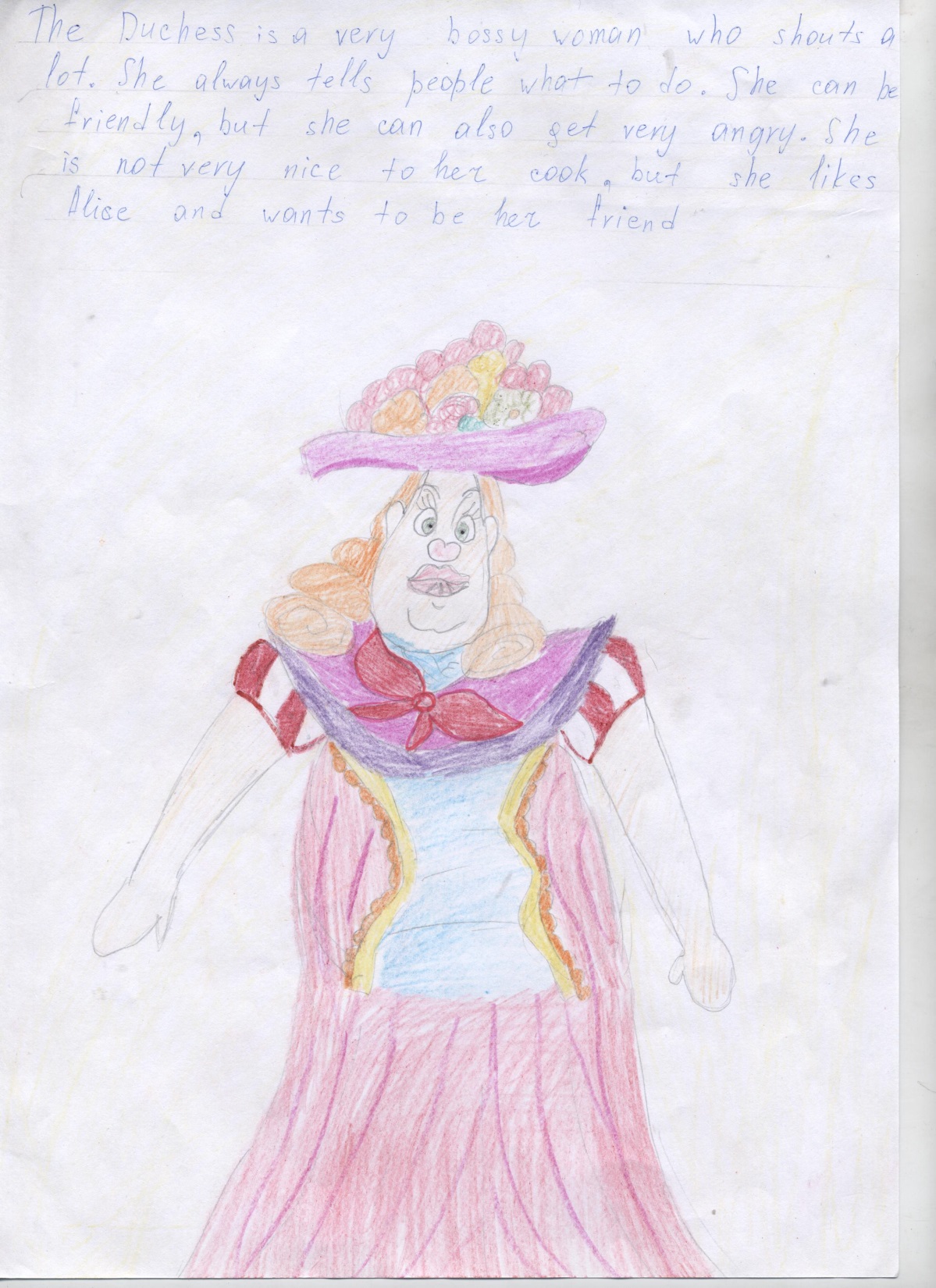 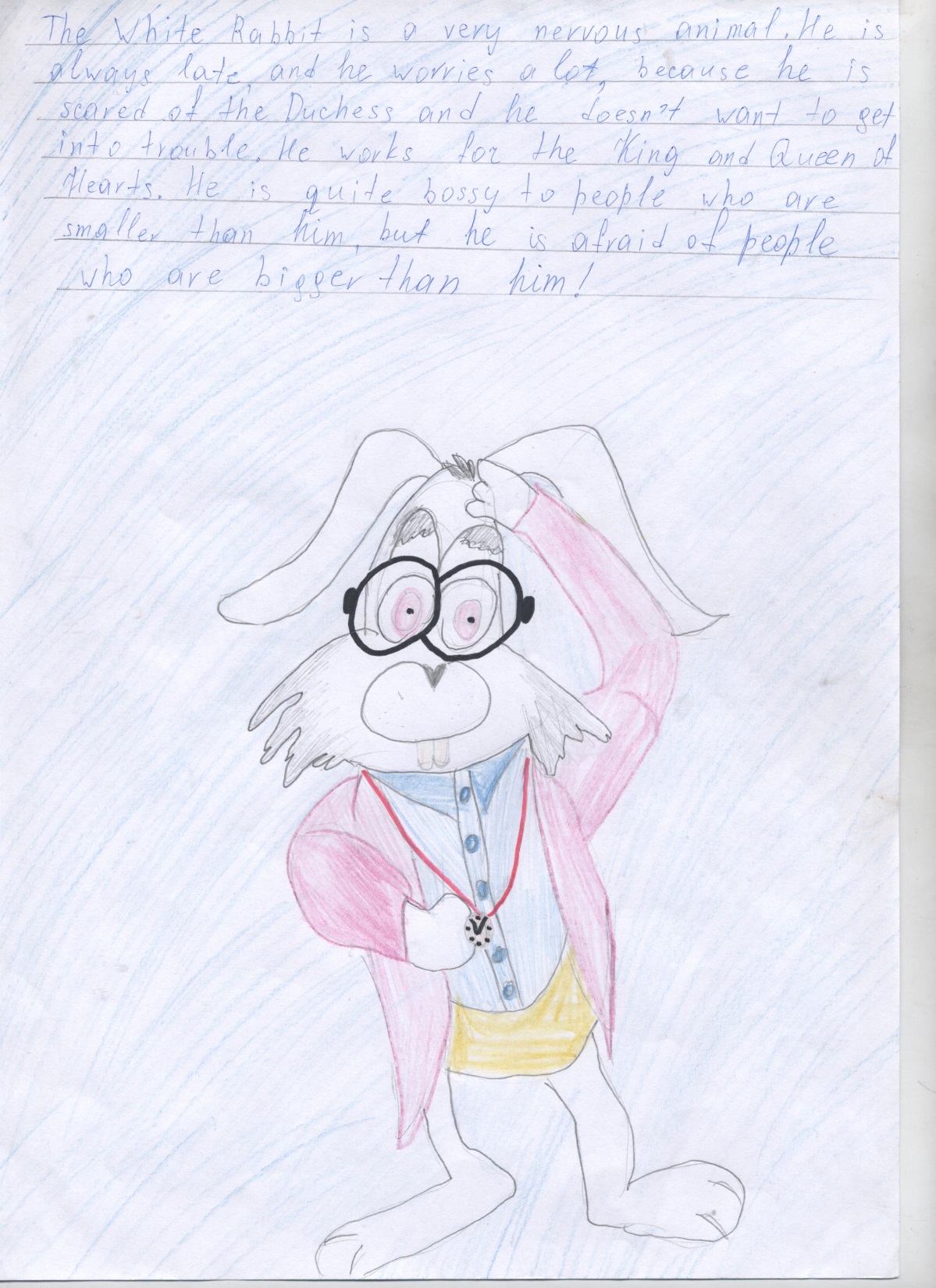 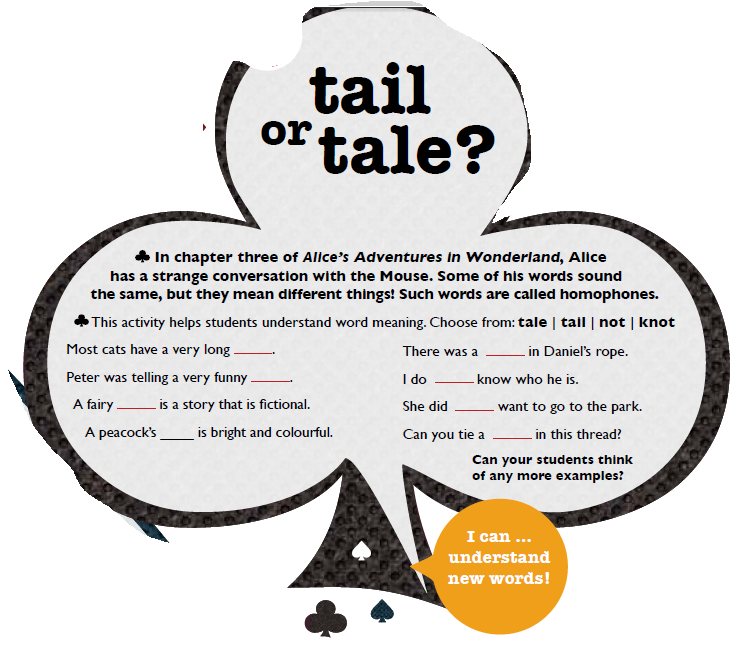 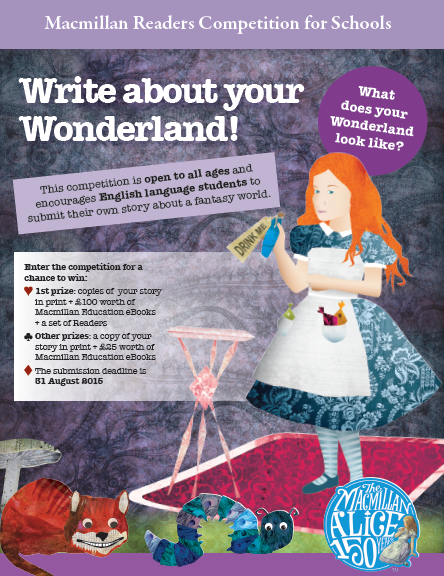 Good luck!